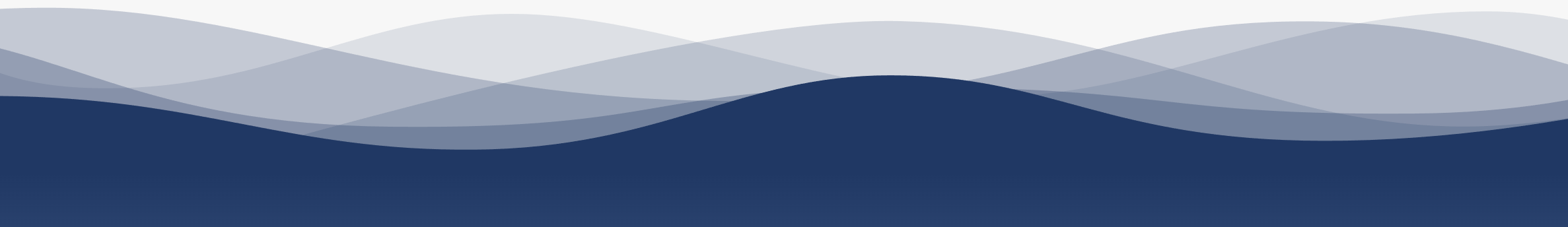 1
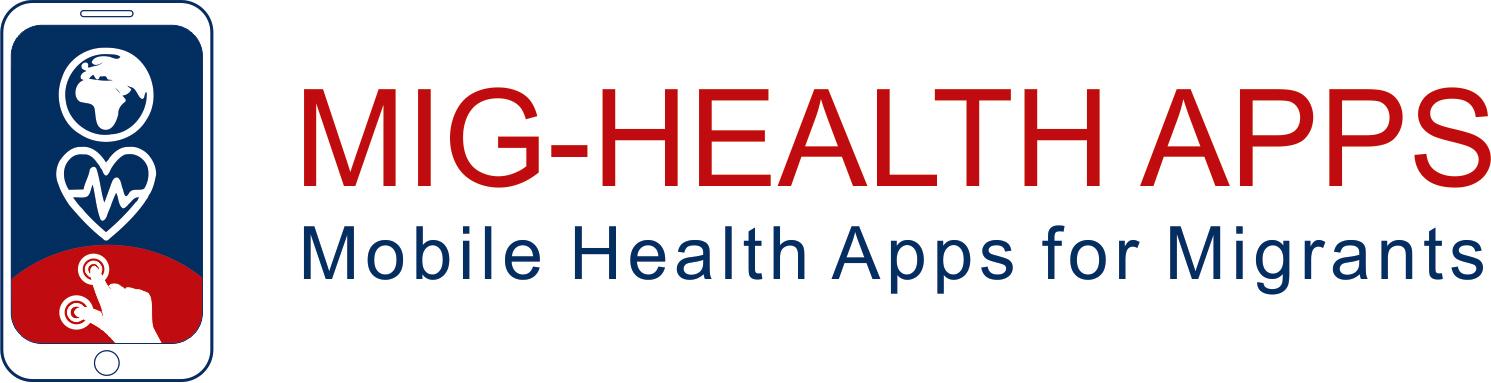 7
2
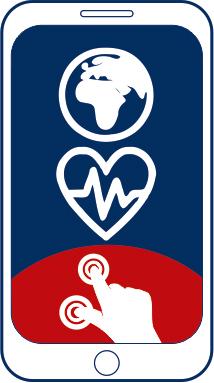 8
3
9
https://apps4health.eu/
4
Module 10  - Self-learning session (10.3)Health Apps for Mental Health
10
5
11
6
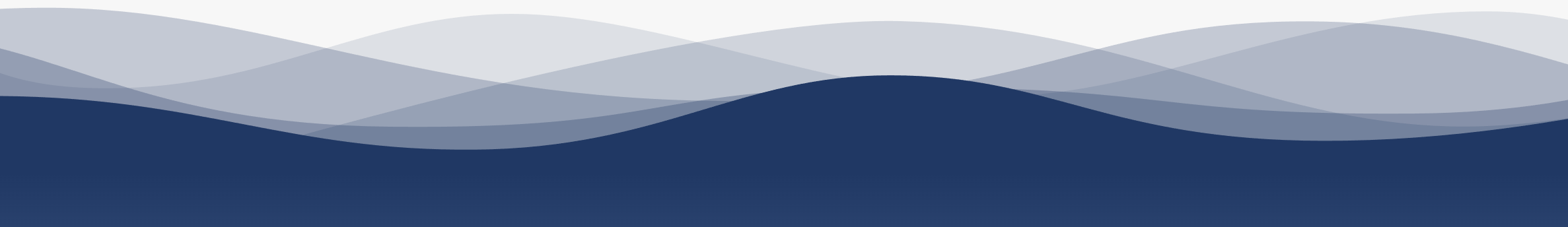 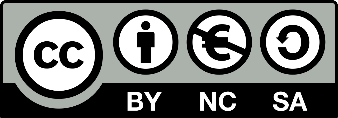 Funded by the European Union. Views and opinions expressed are however those of the author(s) only and do not necessarily reflect those of the European Union or the European Education and Culture Executive Agency (EACEA). Neither the European Union nor EACEA can be held responsible for them.
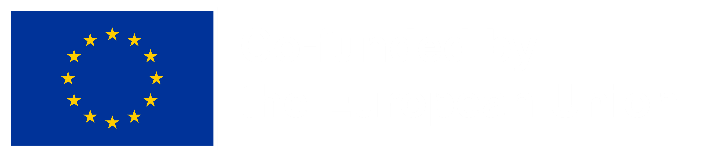 Partners
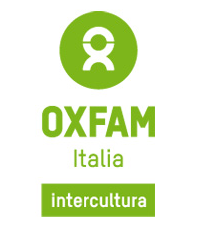 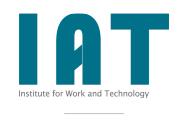 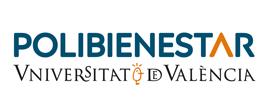 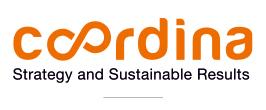 WESTFALISCHE HOCHSCHULE GELSENKIRCHEN,BOCHOLT, RECKLINGHAUSEN
GELSENKIRCHEN, GERMANY
www.w-hs.de
COORDINA ORGANIZACIÓN DE EMPRESAS YRECURSOS HUMANOS, S.L.
VALENCIA, SPAIN
coordina-oerh.com
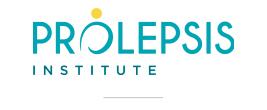 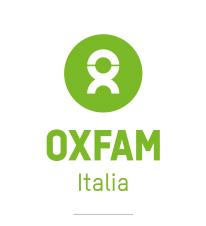 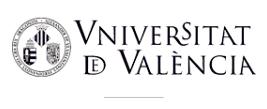 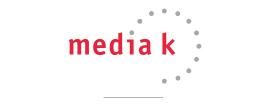 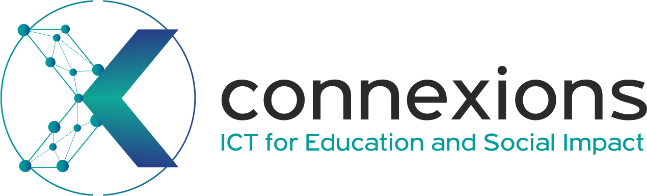 CONNEXIONS
ATHENS, GREECE
www.connexions.gr
PROLEPSIS
ATHENS, GREECEwww.prolepsis.gr
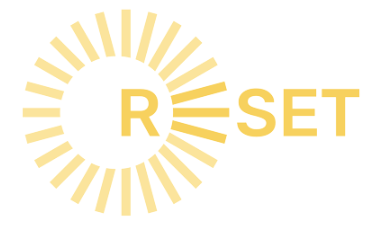 UNIVERSITAT DE VALENCIA
VALENCIA, SPAIN
www.uv.es
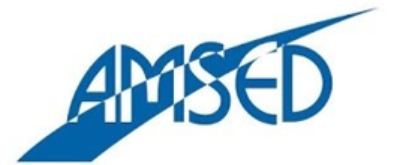 media k GmbH
Bad Mergentheim, GERMANY
www.media-k.eu
OXFAM ITALIA INTERCULTURA
AREZZO, ITALY
www.oxfamitalia.org/
RESET
CYPRUS
www.resetcy.com
AMSED
STRASBOURG, FRANCE
www.amsed.fr
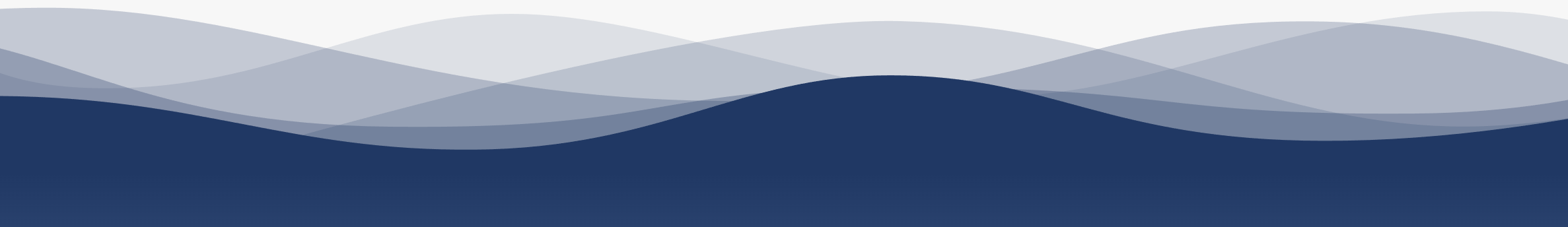 Self-learning Session:  Content
1. Quiz and Self-assessment
What can Mental Health apps do for us?
Two answers are correct!
B. Seek psychological support
A. Recording of the user's mood
C. Doing sport
D. Monitor nutritional habits
[Speaker Notes: Correct Answer: A and B]
What can happen if we have poor emotional management?
Only one answer is correct!
A. It has no effects
B. It can lead to mental disorders, such as anxiety
C. We can lose our jobs
D. It can lead to a poor nutrition
[Speaker Notes: Correct Answer: B]
How can controlling our breathing help us?
Only one answer is correct!
A. It monitors our pulsations
B. It seeks psychological support
D. It monitors nutritional habits
C. It helps to gain control over emotions
[Speaker Notes: Correct Answer: C]
Which application helps you seek psychological support?
Only one answer is correct!
A. Therapy 2.0
B. PACIFICA
C. OPTIMISM
D. Therapyside
[Speaker Notes: Correct Answer: D]
Which application helps you track your emotions record?
Only one answer is correct!
A. BREATHE2RELAX
B. PACIFICA
C. Moodlog
D. Therapy 2.0
[Speaker Notes: Correct Answer: C]
Which application helps you manage PTSD?
Only one answer is correct!
A. BREATHE2RELAX
B. OPTIMISM
C. PTSD COACH
D. Therapy 2.0
[Speaker Notes: Correct Answer: C]
Which application helps you manage feelings and emotions?
Only one answer is correct!
B. PACIFICA
A. BREATHE2RELAX
D. Therapyside
C. PTSD COACH
[Speaker Notes: Correct Answer: A]
Which application helps you seek psychological support, and  teaches and informs professionals?
Only one answer is correct!
A. PACIFICA
B. Therapyside
C. OPTIMISM
D. Therapy 2.0
[Speaker Notes: Correct Answer: D]
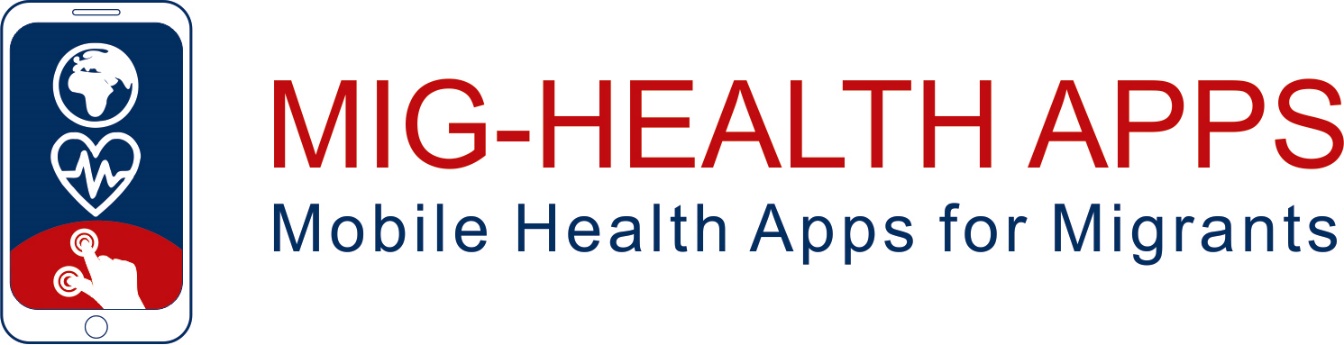 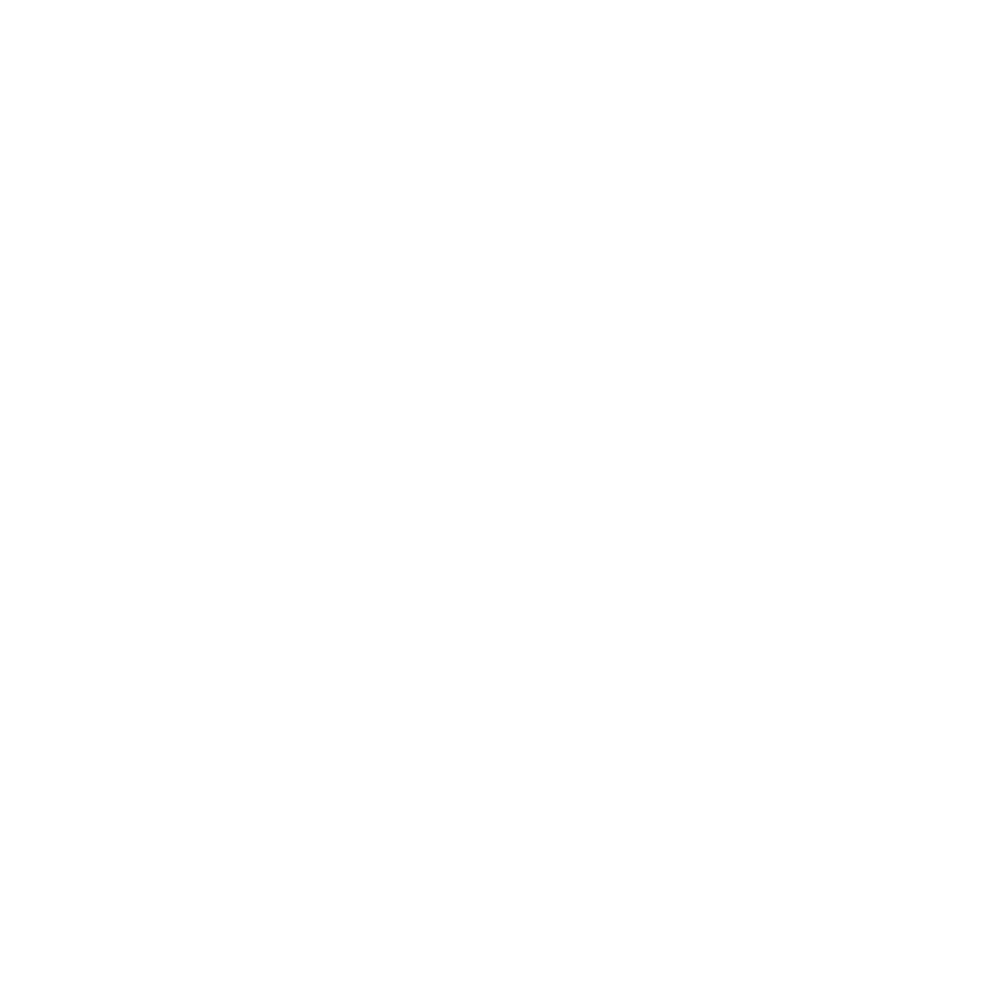 Congratulations!You have completed the self-learning of this module!
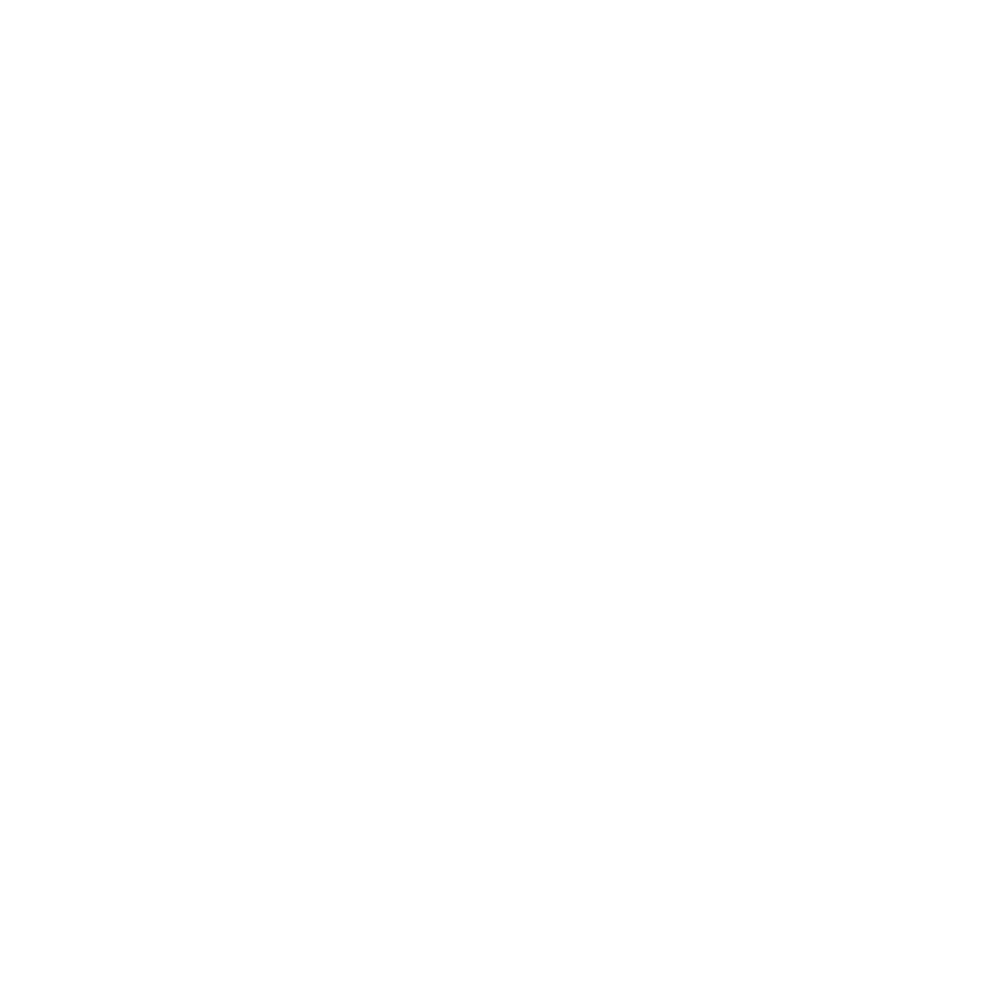 Funded by the European Union. Views and opinions expressed are however those of the author(s) only and do not necessarily reflect those of the European Union or the European Education and Culture Executive Agency (EACEA). Neither the European Union nor EACEA can be held responsible for them.
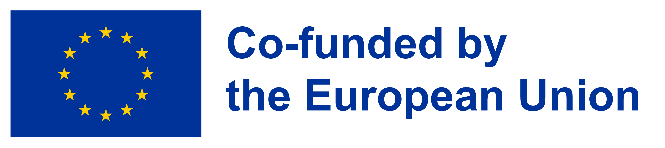